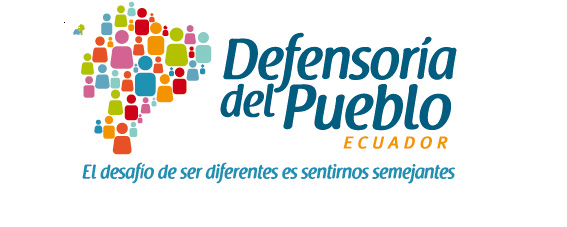 Plan Estratégico de la Defensoría del Pueblo 2014 -2018
Autora:  Vanessa Guevara
Agenda:
Introducción
Institución Nacional de Derechos Humanos
Principios de París
Art. 214 y 215 de la Constitución
Justificación
Objetivo General:
Diseñar  un  Plan Defensoría del Pueblo 2014-2018
Objetivo Específicos:
Diagnóstico Situacional
Determinar el Escenario Apuesta
Direccionamiento Estratégico
Diseñar el Cuadro de Mando Integral
ANÁLISIS SITUACIONAL
Macroambiente: Factor político
Macroambiente: Factor económico
Macroambiente: Factor social
Macroambiente: Tecnológico
Macroambiente: Legal
Macroambiente: Ambiental
Análisis situacional: Microambiente
Análisis  Interno:
Procesos:
Estructura orgánica de la DPE
ANÁLISIS PROSPECTIVO
Árbol de Competencias
Cambios esperados para el futuro
Estereotipos
Matriz  DO-FA
Variables Estratégicas
Casos de consumidores.
Atención personalizada .
Autonomía
Centralización.
Cobertura y calidad de servicios públicos.
Conciencia ciudadana de derechos.
Cooperación Internacional.
Costos en la atención a la ciudadanía.
Crecimiento de la inversión social.
Derechos de la naturaleza
Discriminación
Líneas base sobre derechos humanos.
Estabilidad política.
Estructura organizacional.
Experiencia.
Fortalecimiento institucional.
Riesgo.
Talento humano.
Incumplimiento de roles
Infleuncia política
Medios de comunicación.
Marco normativo.
Mediación.
Vivienda.
Apoyo del ejecutivo.
Resolución de casos.
Políticas de Igualdad.
Prevención violación DDHH,
Débil planificación.
Recursos asignados.
Redes sociales.
Relaciones otras instituciones de Derechos Humanos.
Revolución de derechos.
Roles y competencias.
Seguimiento y control.
Sistema judicial.
Transparencia.
Uso de TICs.
Vilaciones DDHH.
Voluntad para fortalecer la DPE.
Análisis Estructural: MIC-MAC
Propuestas de valor
Relaciones de fuerza
Convergencia de actores
Generación de escenarios- smic prob expert
DIRECCIONAMIENTO ESTRATÉGICO
Plan Nacional para el Buen Vivir: Objetivos Nacionales
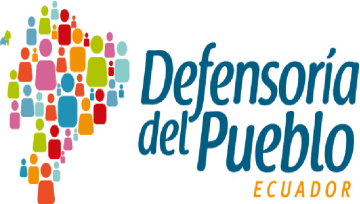 Visión:“Para el año 2018, la Defensoría del Pueblo de Ecuador será reconocida por  los y las  habitantes del territorio ecuatoriano y de los ecuatorianos y ecuatorianas que estén fuera del país como la Institución Nacional de Derechos Humanos, autónoma, que ha cimentado un sistema integral de protección derechos humanos, promoviendo una cultura de transparencia, pluralismo y responsabilidad ubicándole como una de las diez entidades públicas más efectivas del Ecuador.
Misión: “Somos la Institución Nacional de derechos humanos y de la naturaleza que protege y promueve los derechos de los habitantes del Ecuador, de ecuatorianos y ecuatorianas que estén fuera del país y de la naturaleza, basada en sólidos principios y valores que contribuyen a la sostenibilidad del buen vivir”
Principios: 
Liderazgo
Pluralismo
Transparencia
Justicia Social
Objetivos a largo plazo:
Cimentar un sistema integral de  protección y promoción de derechos humanos y de la naturaleza que involucre la transversalización y tutela de derechos con los organismos especializados de atención públicos y privados. 
Fortalecer la imagen de la institución ante la ciudadanía.
Valores:
Honestidad
Integridad
Responsabilidad
Respeto
Diligencia
Objetivos a mediano plazo:
Mejorar los niveles de cumplimiento de la LOTAIP
Mejorar la infraestructura física de la DPE  para brindar un mejor servicio al cliente interno y externo.
Implementar mejores prácticas de administración de procesos y calidad
Fomentar una cultura de servicio al cliente interno y externo basada en los principios y valores institucionales.
Objetivos a corto plazo:
Mejorar la infraestructura  tecnológica de la DPE
Garantizar la satisfacción y crecimiento del cliente interno.
Implementar prácticas para el uso eficiente y de calidad del presupuesto
Mapa Estratégico
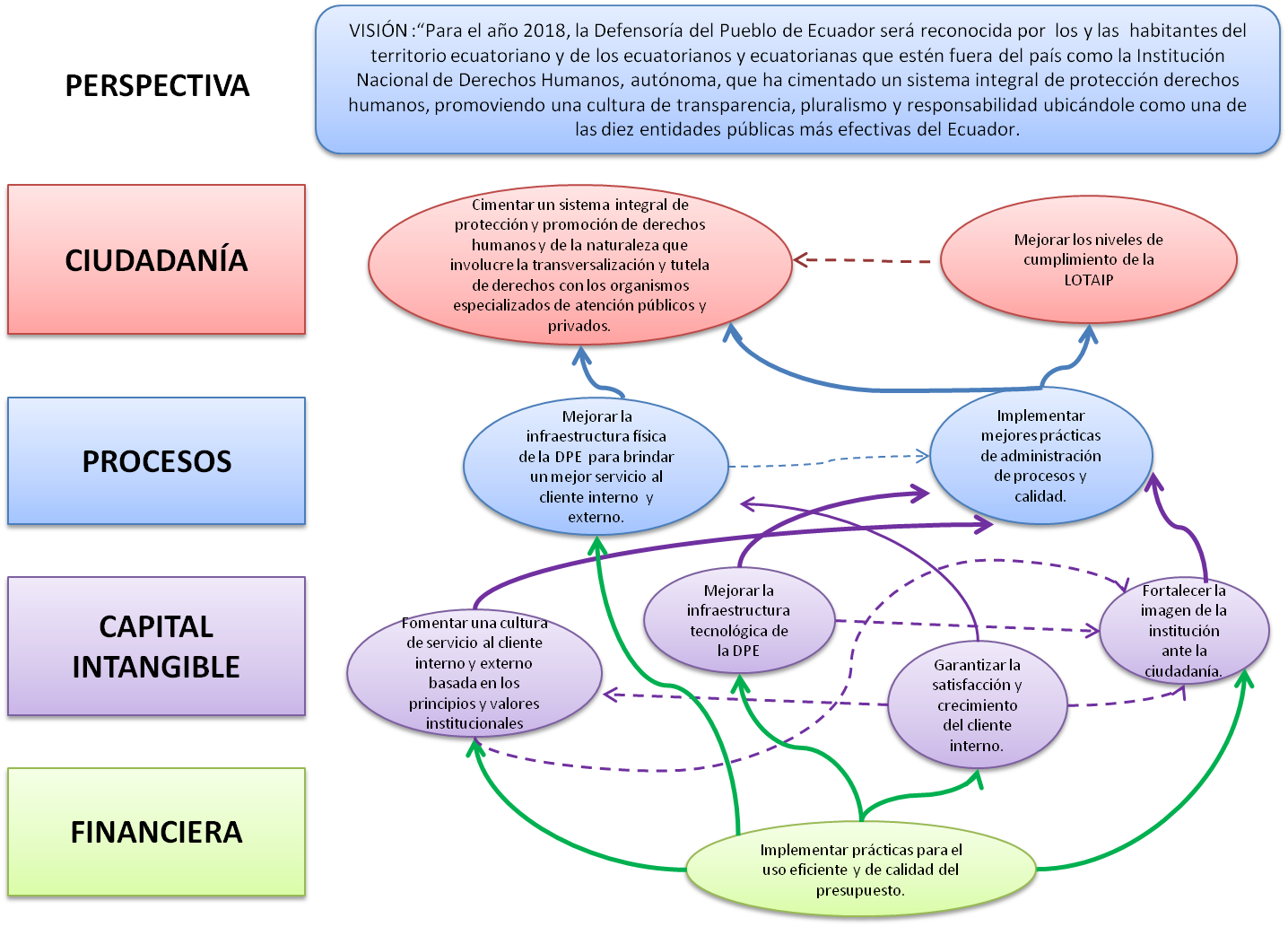 Cuadro de Mando Integral (Balanced Scorecard)
Balanced Scorecard Primer Nivel
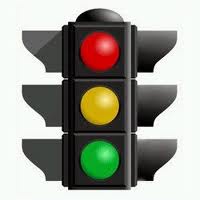 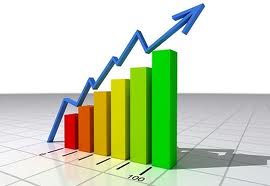 Balanced Scorecard Segundo Nivel
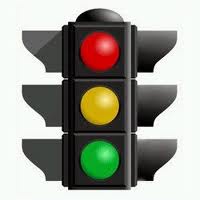 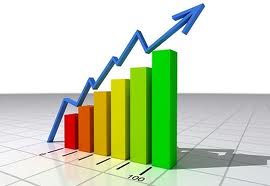 Balanced Scorecard Tercer Nivel
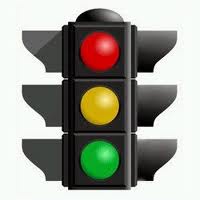 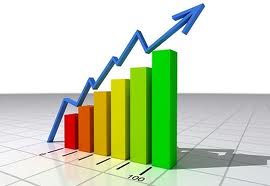 Priorización de proyectos
Implementación del Plan Estratégico Institucional
Primera fase
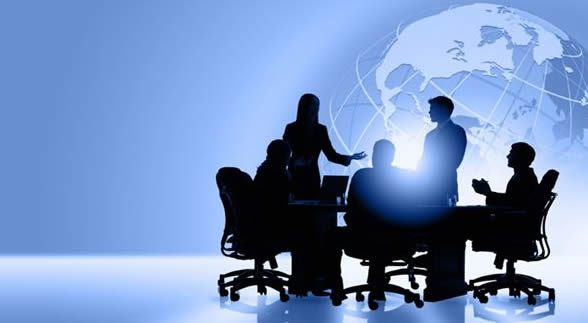 Socialización de Normas y Directrices
Directrices y Normas para la implementación y ejecución del Plan Estratégico Institucional.
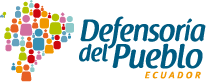 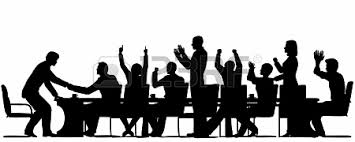 Conclusiones
El porcentaje de credibilidad ciudadana es de 52% y las relaciones con los medios de comunicación constituyen una alerta para que la Defensoría del Pueblo establezca estrategias de comunicación y de esta  mejore su imagen.

Del análisis realizado en el área de recursos humano se pudo detectar que existe un gran personaje de personal de carrera con nombramientos definitivos, pero con niveles de desempeño muy bajos.

El análisis realizado a través del estudio prospectivo arrojó las propuestas de valor para el accionar de la institución para los próximos 5 años, pero la probabilidad para alcanzar el escenario deseado es de 31%.

El cuadro de mando integral nos ha permitido plasmar los indicadores que medirán el cumplimiento de objetivos para así alcanzar la visión institucional.
Recomendaciones
Se recomienda la implementación del Plan Estratégico Comunicacional para fortalecer su imagen e incrementar el porcentaje de credibilidad ciudadana.

Para mejorar el clima laboral y desempeño de los servidores/as que trabajan en la institución, es necesario implementar los proyectos de “Implementación de un modelo de cultura organizacional basado en los principios y valores institucionales” e “Implementación de planes de capacitación, formación, carrera y evaluaciones al personal de la DPE”.

La implementación del Plan Estratégico  y sus herramientas de gestión administrativa, como el cuadro de mando integral permitirán generar un nuevo ambiente de trabajo y de credibilidad ciudadana para el éxito institucional.

Contar con un sistema de indicadores permite el monitoreo y la retroalimentación para el logro de objetivos por lo que se recomienda su implementación.
“Con formación, aptitud, responsabilidad, disciplina y voluntad se logra la eficacia. Si se le agrega planificación, método y control se consigue la eficiencia. Y si, además, hay talento, inspiración, entusiasmo y astucia, se alcanza la excelencia.” 

José Luis Rodríguez Jiménez